LIN3021 Formal SemanticsLecture 5
Albert Gatt
In this lecture
Modification:
How adjectives modify nouns
The problem of vagueness
Different types of adjectives
Part 1
Adjectival modifiers
Predicates vs. modifiers
Intuitively, there’s a difference between these two cases:
Jacqui is tall.
Jacqui is a tall woman.

The first is an example of predication, of the sort we’ve already considered.
tall(j)

In the second, we also have a form of predication, but:
the predicate seems to be composed of tall and woman.
We predicate the complex property tall+woman of Jacqui.
Taking A+N combinations apart
We might think of standard adjectival modification along the following lines:
If x is a tall woman, then it follows that:
X is tall and
X is a woman
This is what the phrase entails

Extensionally:
[[tall]]M  = {y | y is tall}
[[woman]]M  = {z | z is a woman}
[[tall woman]]M = [[tall]]M  [[woman]]M

So tall woman denotes the set of things which are both tall and women (in a given model).
A note on intersection
There are many adjectives that can be analysed extensionally in terms of intersection.

But there are also adjectives that resist this analysis:
former president
fake gun
...
Taking A+N combinations apart
So A+N (at least for adjectives like tall), could be thought of in terms of set intersection, extensionally speaking.

Can we therefore analyse the adjectival modifier as a kind of predicate here? What is it saturated by?
Adjectival predicates
In functional terms, the adjectival predicate can be thought of as:
something that expects an individual (saturation), and 
returns a truth value just in case the individual is tall.

In type-theoretic terms, we have: <e,t>

This works well for simple predicative examples like Jacqui is tall.
TRUE
FALSE
Adjectival modifiers
TRUE
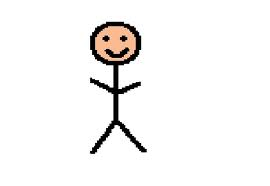 +
TRUE
FALSE
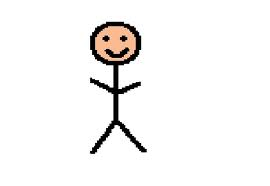 FALSE
[[tall]]
[[woman]]
In A+N constructions like tall woman, what seems to be happening is:
tall expects some other property (woman)
It combines with this property to yield a “bigger” property.
This bigger property can then be predicated of an individual.
Adjectival modifiers
TRUE
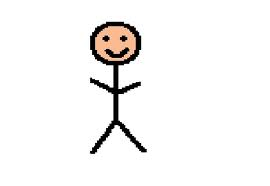 TRUE
FALSE
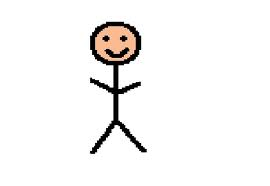 FALSE
We can’t fit a property 
into an individual-sized hole!
The problem is that tall as we’ve analysed it so far expects an individual. Its open “slot” is for something of type e.
But woman is not of type e. It’s a predicate, of type <e,t>
How is the other property combined with it?
The point of the argument so far
So far, the only semantic process we’ve considered is predication.
i.e. Saturation of a property by an individual

But it seems that if we’re dealing with A+N constructions, we shouldn’t think of the A as a predicate anymore.
It’s the entire A+N that functions as a predicate.
A solution (take 1)
[[woman]]
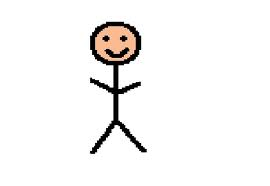 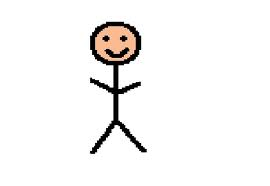 TRUE
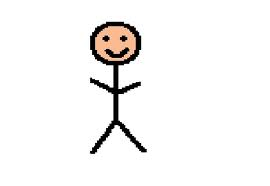 Individual (type e)
FALSE
TRUE
[[tall]]
FALSE
We could think of this not as predication, but as a completely new semantic process, which in some sense “overlays” the meanings of two predicates to create a complex predicate.
Problems: vagueness and context
We seem to be missing out on some important intuitions here.
In saying Jacqui is a tall woman it seems fairly clear that the meaning of tall depends on what exactly we’re talking about.
Tall could be glossed as something like “greater than average height of a particular class”
In other words, a tall woman is “tall for a woman” 
If Jacqui was compared to a set of buildings, she’d still be a tall woman.
Virtues and failures of take 1
So our initial analysis has the following main virtue:
Parsimony: we don’t posit two different analyses of tall, one for the case where it’s used predicatively, another for when it’s used attributively (as a modifier of a noun)
Tall remains a predicate of type <e,t>

But it also has the following flaw:
We miss out on the linguistically relevant fact that tall somehow exhibits dependency on the noun it modifies.
This isn’t just a property of vague adjectives. In talking about a dead cat, we are after all talking about something that is both dead and a cat. 
So in some sense, we’d like to “slot” the meaning of the noun into the meaning of the adjective.
Take 2
Suppose we think of tall in tall woman as slightly different from predicative tall.
Let’s say that, in this usage, tall is of a different type. Rather than an individual-sized hole, it’s got a property-sized hole.
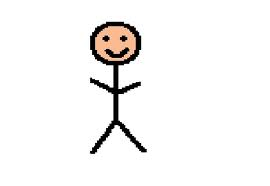 TRUE
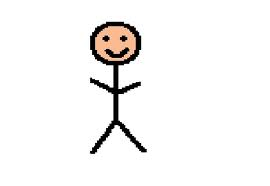 FALSE
TRUE
FALSE
[[woman]]
[[tall]] (attributive)
Take 2 continued
TRUE
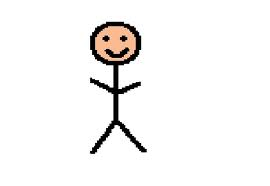 TRUE
FALSE
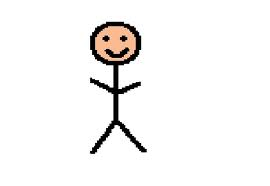 FALSE
[[woman]]
[[tall]] (attributive)
We can think of attributive tall as something which:
Expects another property (of type <e,t>) to saturate it.
Returns a meaning something like the following:
Take the meaning of woman and apply it to some x to saturate the predicate
Take the result and apply tall to it.
Take 2 continued
TRUE
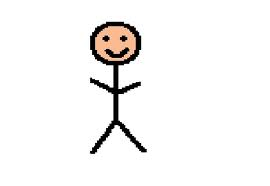 TRUE
FALSE
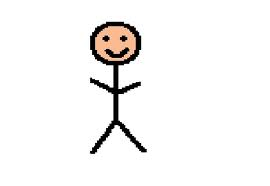 FALSE
[[woman]]
[[tall]] (attributive)
Note that tall in this kind of usage is no longer of type <e,t>
It’s not a function from individuals to truth values.
Rather, it’s of type <<e,t>,<e,t>>
I.e. Something that takes a predicate and returns a new predicate.
Alternatively: a function from a set-denoting expression to another set-denoting expression
Take 2 continued
Observe that if we think of attributive tall as <<e,t>,<e,t>>, we have introduced a higher-order notion into our formal language.

We are no longer dealing with a simple predicate (that applies to individuals), but with a predicate that applies to predicates.
Questions arising
So now we have two alternative analyses for tall:
As a simple predicate (<e,t>) in Jacqui is tall
As a function from predicates to predicates (<<e,t>,<e,t>>) in Jacqui is a tall woman.

This raises the question of whether we should think of these as two different lexical entries.
We won’t resolve this issue here, but it’s worth noting that we don’t have to.
We could think of one of them as the basic type and assume an operation that, in a given context, changes that type to another type.
Formally, this process is known as type-shifting or type coercion.
Virtues and failures of take 2
The main problem with this analysis is that we’re positing a kind of ambiguity. We’re effectively saying that adjectives can have two interpretations, depending on the context they’re in.
(We should avoid proliferation unless it’s absolutely necessary)

But the advantage is that we now have a picture that seems to match our intuitions:
In tall woman, we’re talking about women who are tall, not just tall things.
This could be advantageous in vague cases.
Vagueness
Consider these different worlds or situations:
Jacqui finds herself in a roomful of tall people. Some of the women are taller than her.
Do we still want to say that Jacqui is a tall woman?
Jacqui finds herself surrounded by tall buildings (all of which are way taller than she is)
Do we still want to say that Jacqui is a tall woman?

Consider:
Jacqui is a tall woman.
Jacqui is a footballer.
Does it follow that Jacqui is a tall footballer?
Vagueness
Vague modifiers seem to require a standard of comparison. 
[[tall N]] = “tall compared to the average N”
The above examples suggest that this interpretation is quite robust and (often) independent of the other things in context to which an individual might be compared.

This is an advantage of the <<e,t>,<e,t>> analysis: tall is directly predicated of the set of things which are women only.

(Compare to the “overlay” analysis)
Formalising the analysis
TRUE
TRUE
FALSE
FALSE
A nominal predicate P
The attributive adjective tall
Remember: x is a tall P  x is tall and x is P


(Take some predicate P and some variable x, apply P to x and apply tall to x)
Running through an example
Jacqui is a tall woman


We apply lambda conversion, first with woman:


And then with Jacqui:
Composing the meaning of tall woman
tall
<<e,t>,<e,t>>
the attributive meaning of tall requires that we first saturate it with a predicate P of type <e,t>
Composing the meaning of tall woman
tall
<<e,t>,<e,t>>
woman
<e,t>
the attributive meaning of tall requires that we first saturate it with a predicate P of type <e,t>
Composing the meaning of tall woman
The outcome of the composition is a new predicate of type <e,t>
tall woman
<e,t>
tall
<<e,t>,<e,t>>
woman
<e,t>
the attributive meaning of tall requires that we first saturate it with a predicate P of type <e,t>
The composition is recursive
beautiful tall woman
<e,t>
beautiful
<<e,t>,<e,t>>
tall woman
<e,t>
tall
<<e,t>,<e,t>>
woman
<e,t>
Part 2
Some other interesting kinds of adjectives
Intersectivity
A simple example:
[[dead]]M  = {y | y is dead}
[[woman]]M  = {z | z is a woman}
[[dead woman]]M = [[dead]]M  [[woman]]M

Observe that:
If x is a dead woman and x is a surgeon, then x is a dead surgeon.
If x is a A-N, then x is a A and x is a N.

In general, for this simple class of intersective adjectives, we have that: 
X is an A-N    (Jacqui is a dead footballer)
X is a B         (Jacqui is a surgeon)
--------------------------------------------------
X is an AB    (Jacqui is a dead surgeon)
But...
This doesn’t seem to generally hold:
Jacqui is a skilful footballer.
Jacqui is a former captain.
Jacqui is a fake footballer.
Skilful – a case of subsectivity?
Jacqui is a skilful footballer.
	
	Jacqui is a skilful footballer
	Jacqui is a violinist
    -----------------------------------
	??Jacqui is a skilful violinist.

It seems that with adjectives like skilful, we can’t think in terms of intersection/conjunction:
If x is an A-N, it doesn’t follow that [x is an A & x is a N]
So intersection won’t really work here.
Skilful
Suppose we think of skilful N as a subset of those things which are N.
Jacqui is a skilful footballer  Jacqui belongs to that subset of footballers who are skilful.

So, extensionally:
The case of former
Subsectivity won’t work with former, though. This seems to behave differently from both simple intersective adjectives (dead) and subsective adjectives (skilful).

Intersectivity fails:
If Jacqui is a former captain, she’s not both former and a captain

Subsectivity fails too:
If Jacqui is a former captain, she doesn’t belong to a subset of the things which are captains. 
(Arguably, former captains don’t belong to the set of captains anymore)
The case of fake
The adjective fake also presents problems:

Fake footballers aren’t footballers, so intersectivity fails.

Since fake footballers aren’t footballers, subsectivity fails too.

In order to analyse the meaning of fake, former and similar adjectives, we need more machinery than we’ve introduced so far.
Summary
We’ve distinguished between:
Modification 
Predication

Focusing on adjectives, we looked at two ways in which modification can be analysed.

We also considered some interesting linguistic issues that adjectives raise:
Intersectivity (dead, tall)
Vagueness (tall)
Subsectivity (skilfull)
Non-subsectivity and non-intersectivity (former, fake)